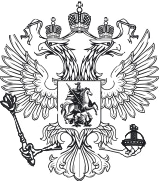 РОССИЙСКАЯ АКАДЕМИЯ ОБРАЗОВАНИЯ
Российская академия образования в реализации основных направлений модернизации российского образования
Л.О. Рослова, 
руководитель Центра развития образования РАО
Основные направления деятельности РАО в рамках модернизации российского образования
Основные направления деятельности РАО в рамках модернизации российского образования
Особенности действующей системы
Специализир. организации
ГИА, 
Национальные исследования в области оценки качества и т.п.
Федеральное УМО
Примерные образовательные программы
Региональные УМО
ФГОС как требования
к условиям
к структуре ОП     к результатам
Образовательные
организации
Основные образовательные программы
Ассоциации педагогов-предметников
Подходы, определенные «Концепцией нового учебно-методического комплекса по отечественной истории», «Концепцией математического образования» и др.
Основные направления деятельности учебно-методических объединений (п. 18 Типового положения)
Структура взаимодействия УМО с другими методическими структурами
Региональные общественно-профессиональные объединения (ассоциации, союзы и т.д.)
Региональные научно-методические структуры (ИРО, ИПК)
Региональное учебно-методическое объединение
Муниципальные методические объединения
Муниципальные методические структуры (ИМЦ, ЦРО)
Муниципальные отделения общественно-профессиональных объединений (ассоциаций, союзов и т.д.)
Методические объединения образовательных организаций
Задачи по развитию системы УМО
Особая роль учебников в раскрытии содержания образования
Основные направления деятельности РАО в рамках модернизации российского образования:
Основные направления
Функции РАО
Ресурс для площадок ФЦПРО
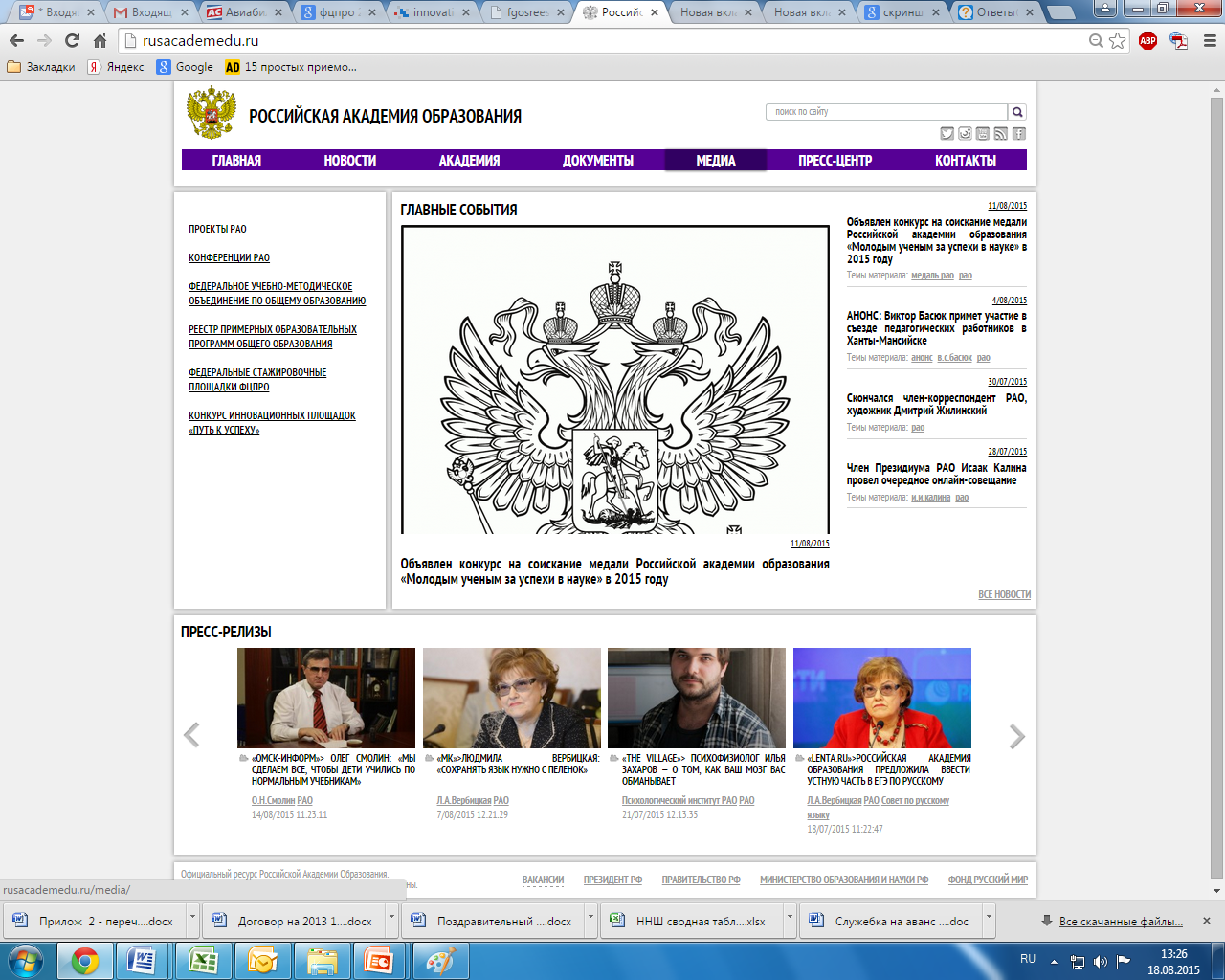 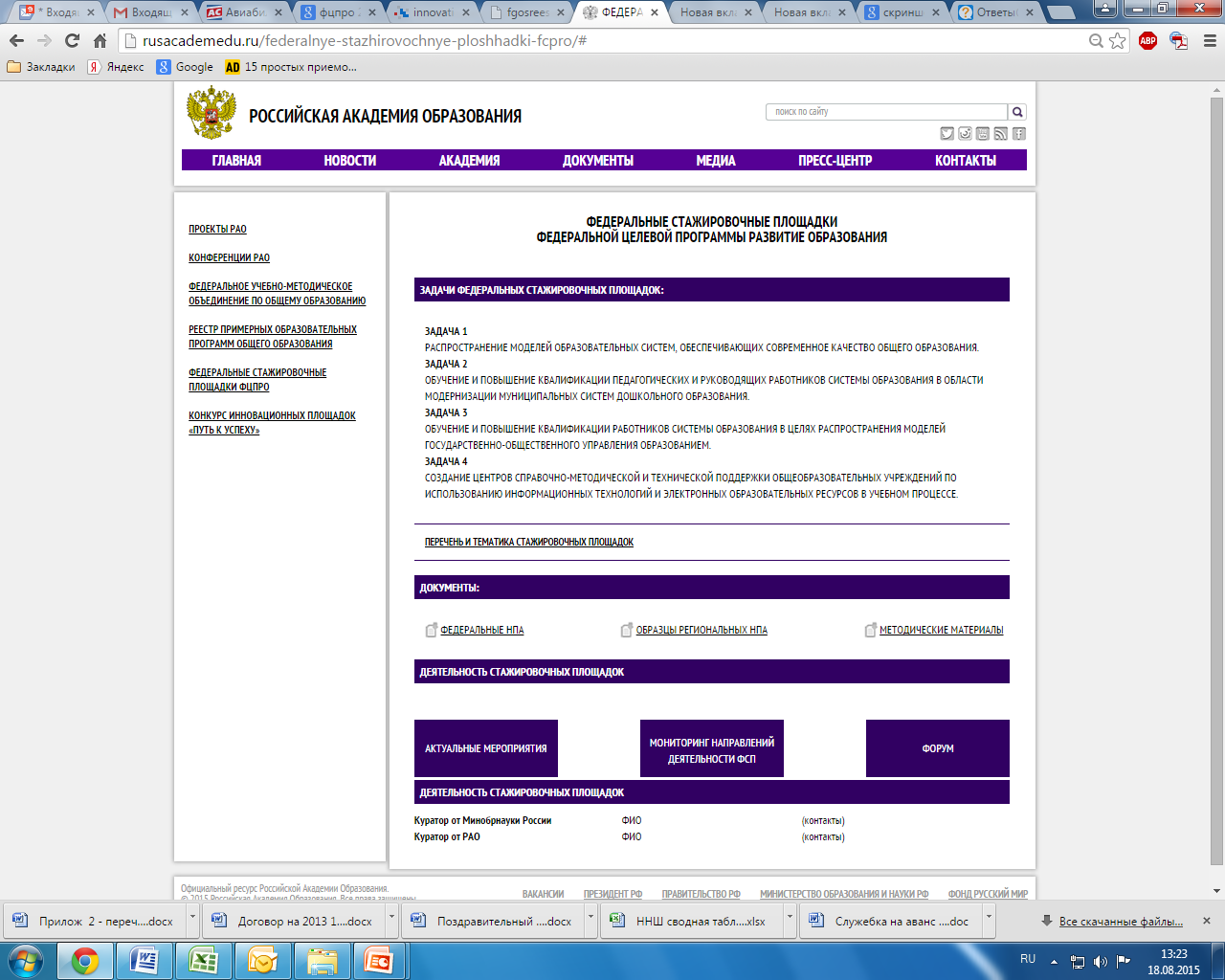 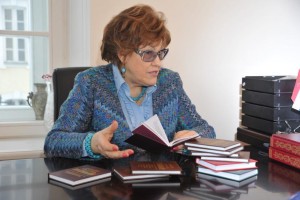 Основные направления деятельности РАО в рамках модернизации российского образования:
Конкурс «Путь к успеху»
Ключевая задача Конкурса - создание открытого информационного ресурса, аккумулирующего передовой педагогический опыт внедрения ФГОС НОО.
Конкурс «Путь к успеху»1 сентября 2015 – 1 сентября 2016
Для обеспечения проведения регионального этапа конкурса необходимо:
Возможности сотрудничества:
Российская академия образования оказывает научно-методическую и консультативную поддержку по реализации основных направлений образовательной политики в регионах РФ





Информация на ресурсе: rusacademedu.ru  
Контакты: cro@raop.ru, UMO@raop.ru
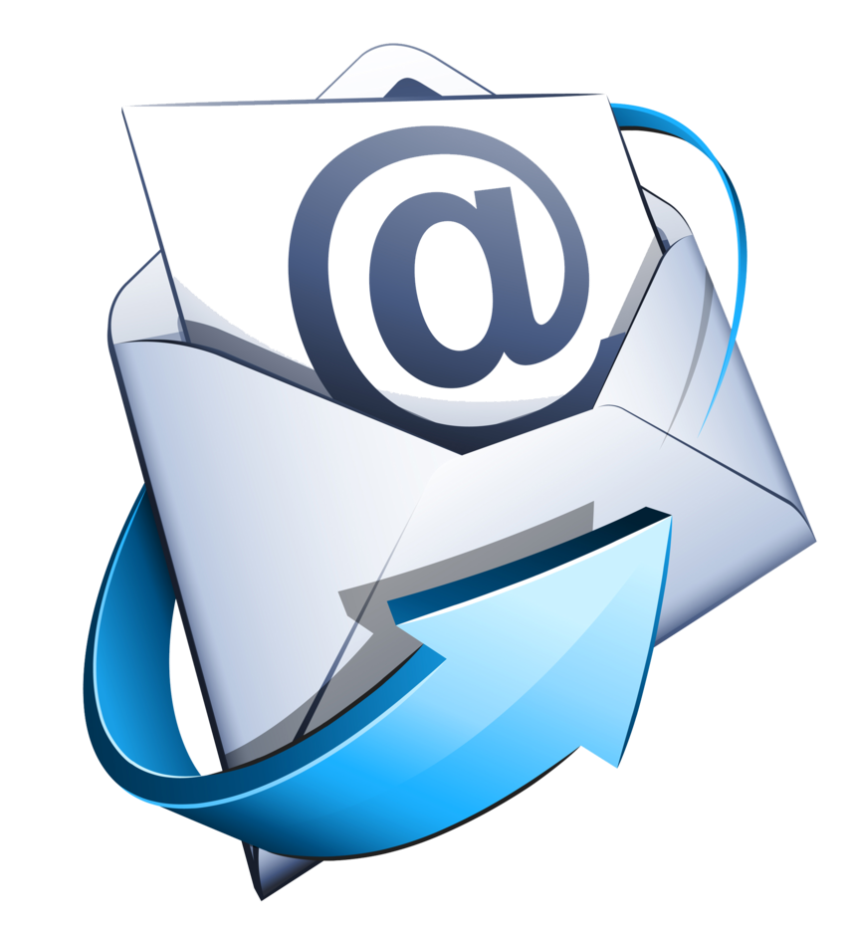 Спасибо за внимание!
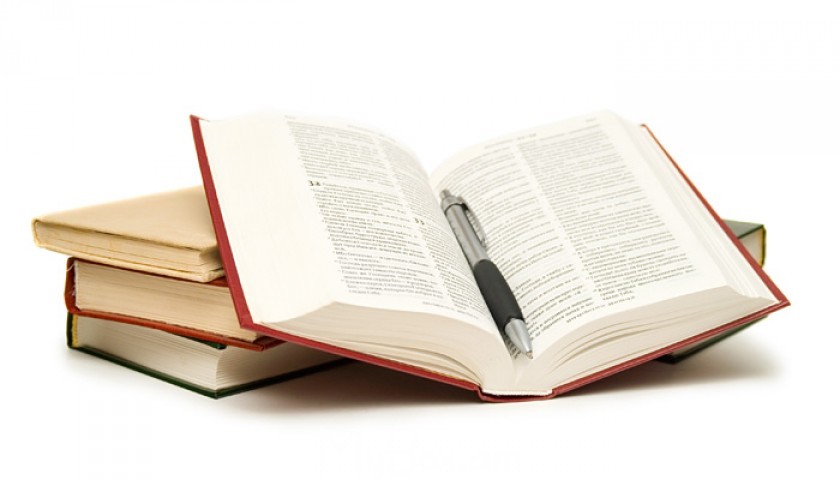